Песня для жизни
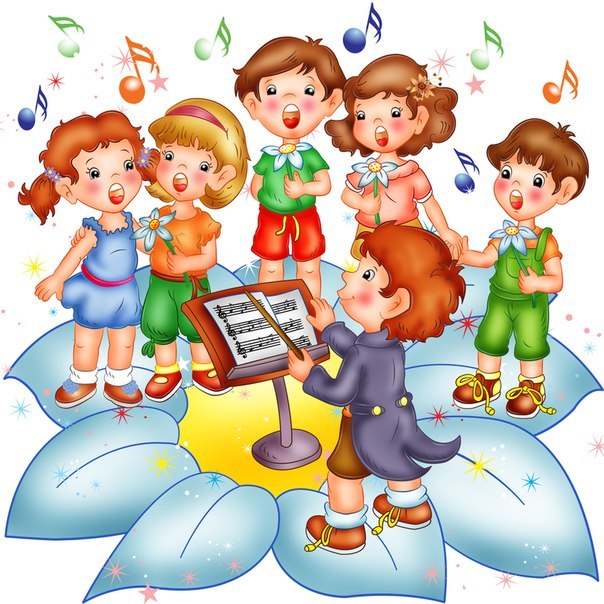 Песня №1
Посмотри, как ярко солнце светитОблака над небом проплываютЧувствуешь, как нежно дует ветерВ волосах твоих он играетА ты идешь красивою походкойТвое кредо "Позитивно мыслить"Ты для всех прекрасная находкаТы ведешь здоровый образ жизниПрипев:Я хочу тебе рассказатьЭто очень просто независимым статьЧто бы долго красиво и здорово житьТы должен первым делом себя изменитьОдолев все вредные привычкиТы найдешь ко всем сердцам отмычкуЗнаешь это, это так не сложноСтоит только захотеть и все возможно...
Песня №2
Под Кемеровским нашим небом синим, Где сосны и березы смотрят в высь,Из разных уголков большой России,Мальчишки и девчонки собрались.Открыто обсудить свои проблемы,И каждый должен для себя решитьЗдоровье юных - нет важнее темы,От нас зависит как мы будем жить.Мы за здоровый образ жизни,За светлый путь своей страны,Мы твердо знаем, что своей РоссииЗдоровыми и сильными нужны!
Песня№3
Мы здоровье сберегаем ради будущего, 
Нас нисколько не пугает много в мире всего.
Спорт, туризм, прогулки, море и, конечно ,семья,
Чистый город,  свежий воздух- это здраво, друзья! 
За здоровый образ, за Шахтерский край!
 Песенку простую дружно запевай !
Припев: 
Зажигай, чтоб горело ясно!
Сбережем здоровье для Кузбасса.
Зажигай, звезды в небе синем.
Зажигай, сделано в России.
Спасибо! Вы огромные молодцы!!!